Master in Boundary-Crossing Learning and Leadership (MBX)
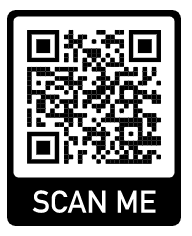 Download briefing slides by scanning QR code www.ial.edu.sg/mbx-preview
Why Boundary-Crossing?
ALWAYS NEW, ALWAYS CHANGING
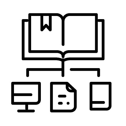 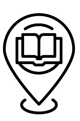 Technology
Collaborations
Solutions
Business models
Employee Profile
Work structures
Knowledge
Work venues
Skills
Business platforms
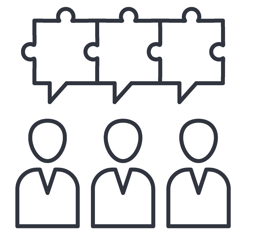 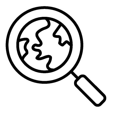 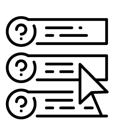 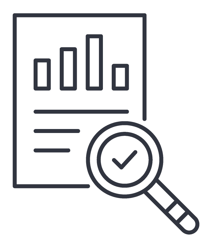 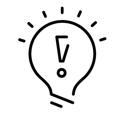 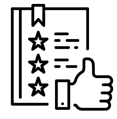 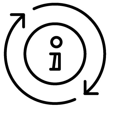 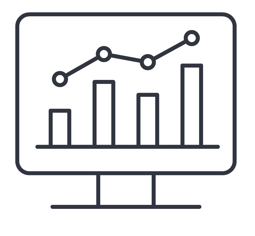 2
[Speaker Notes: Why boundary crossing? Let’s start by thinking about the different ways that the world has changed. Work structures and venues have changed, so have business models and platforms, the types of knowledge and skills that are in demand, how we use technology and create solutions, and the need for more collaborative relationships. We live in a rapidly changing and dynamic global environment. We face many complex and multifaceted issues today. We are asked for more than our own specialist experience and expertise. Increasingly, we find ourselves at boundaries and having to cross them. 

Boundary crossing denotes how individuals at work may need to enter situations in which they are unfamiliar and face the challenge of negotiating and combining ingredients from different contexts to create a shared space for moving forward. Boundary crossing happens when someone moves across boundaries for example, across different disciplines, different departments in the same organisation, different contexts, different norms, practices, values, perspectives and goals. 

Boundaries mark differences in, for example, ways of thinking, purposes, ways of ‘doing things’, and much more, and these differences make boundary crossing work challenging. At the same time, boundaries offer opportunities for learning and suggest possibilities for hybridity, innovation, change and demonstration of strategic leadership. Studying how we might do boundary crossing and analysing how it might be applied to leadership and learning is a unique feature of this programme. The Master in Boundary-Crossing Learning and Leadership will build your capacity to lead boundary-crossing situations in learning and work.]
Unique Features of MBX
Unique features of MBX
Industry Mentors
Flexible Nature
Work with industry mentors to enhance practice applicability and extend industry links and networks
Complete the 4 Graduate Certificates over any four semesters within a period of eight semesters (four years)
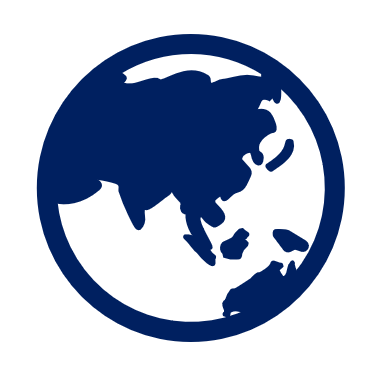 Adult learner-centred teaching and learning
Specialisation in Learning 
OR Leadership track
Be a part of learning and pedagogical innovation developed by the Institute for Adult Learning (IAL)
Both tracks benefit from unique boundary-crossing feature of the programme
3
Who is this Programme for?
Organisational leaders and change-makers 
Learning and Development (L&D) professionals 
Corporate/freelance training consultants and professionals 
Full-time/part-time teaching faculty at Institutes of Higher Learning
Training and Adult Education (TAE) professionals (e.g. learning facilitators, learning consultants/solutionists and courseware developers; and learning management professionals, such as managers in product development, business development, learning and operations, and learning systems
Admission Requirements
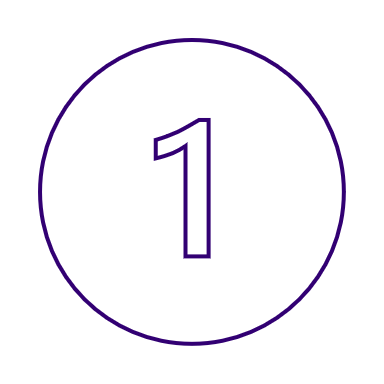 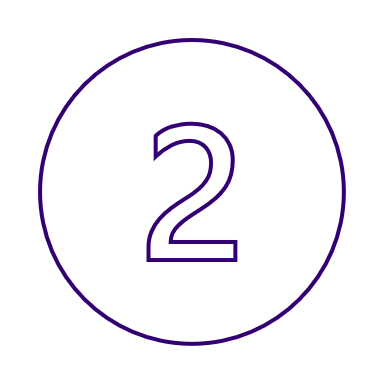 Possess a basic degree in any discipline
Have at least 2 years of working experience
Refer to https://www.suss.edu.sg/graduate-studies/admissions/eligibility for full list of admission requirements
4
Programme Structure
Compulsory GCs (30 cu)
Elective GCs (Select 1 track)(30 cu)
Learning, Innovation and Enterprise Leadership Track
GC in Innovative Approaches to Adult Learning
Master in Boundary-Crossing Learning and Leadership
(MBX)
GC in Organisational Innovation and Change
GC in Leading Learning, Innovation and Change Across Boundaries
GC in Designing Learning for Programmes
GC in Implementing & Evaluating Innovation, Change & Learning
GC in
Designing Learning and Innovation
Adult Learning Track
Total: 60 cu
[Speaker Notes: The Master in Boundary-Crossing Learning and Leadership, or MBX, is a 60-credit unit (cu) programme undertaken through [CLICK] the stacking of two compulsory Grad Certs with two elective Grad Certs from one of two tracks, the Learning, Innovation and Enterprise Leadership track or the Adult Learning track.]
Compulsory Grad Certs (30 CUs)
Implementing Cross Boundary Change (10 cu)
Leader as Change Agent (5 cu)
Problematising Learning, Innovation and Change Across Boundaries (5 cu)
Leading Innovation and Change Across Boundaries (5 cu)
Designing Change Across Boundaries (5 cu)
Grad Cert in Leading Learning, Innovation and Change Across Boundaries
Grad Cert in Implementing & Evaluating Innovation, Change & Learning
Important note: These are core compulsory courses for the complete MBX pathway
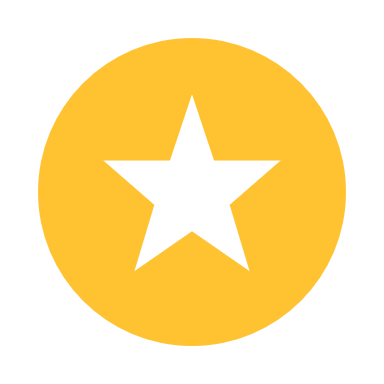 Choice of track
Compulsory GCs (30 cu)
Elective GCs (Select 1 track)(30 cu)
Learning, Innovation and Enterprise Leadership Track
GC in Innovative Approaches to Adult Learning
Master in Boundary-Crossing Learning and Leadership
(MBX)
GC in Organisational Innovation and Change
GC in Leading Learning, Innovation and Change Across Boundaries
GC in Designing Learning for Programmes
GC in Implementing & Evaluating Innovation, Change & Learning
GC in
Designing Learning and Innovation
Adult Learning Track
Total: 60 cu
[Speaker Notes: After completing the compulsory GCs, you could go on to the Learning, Innovation and Enterprise Leadership track or the Adult Learning track. [CLICK]]
Learning, Innovation and Enterprise Leadership Track
GC in
Designing Learning and Innovation
Innovation for Enhancing Work, Services and Products (5 cu)
Using Data to Support Organisational Change (5 cu)
Planning for Sustainable Change (5 cu)
Pedagogies for Learning and Innovation (5 cu)
Organisations as Complex Environments and Change (5 cu)
Supporting Development (5 cu)
GC in Organisational Innovation and Change
Important note: Once a track is selected, learner is required to complete both GCs in that track.
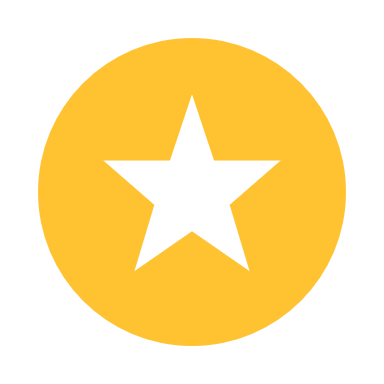 Adult Learning Track
Grad Cert in Innovative Approaches to Adult Learning
Grad Cert in Designing Learning for Programmes
Adult Learning, Learners and their Contexts (5 cu)
Innovative Design, Facilitation and Assessment of Learning (5 cu)
Integrating Technology and Workplace Learning (5 cu)
Understanding and Analysing Learning Needs (5 cu)
Future Oriented Learning Design (5 cu)
Quality and Evaluation in Different Contexts (5 cu)
Important note: Once a track is selected, learner is required to complete both GCs in that track.
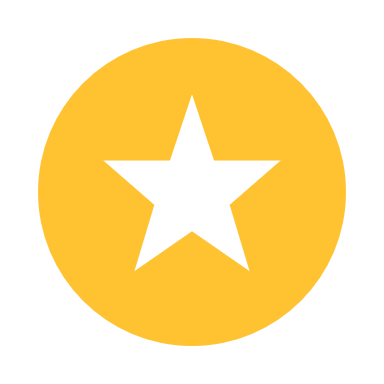 Completing your Masters
Elective GCs (Select 1 track)(30 cu)
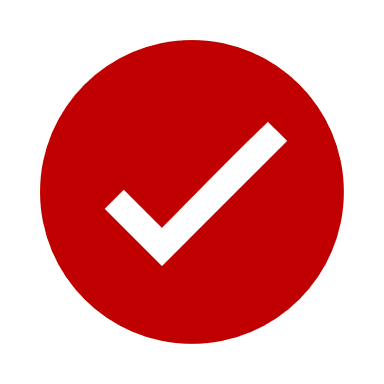 Compulsory GCs (30 cu)
Learning, Innovation and Enterprise Leadership Track
GC in Innovative Approaches to Adult Learning
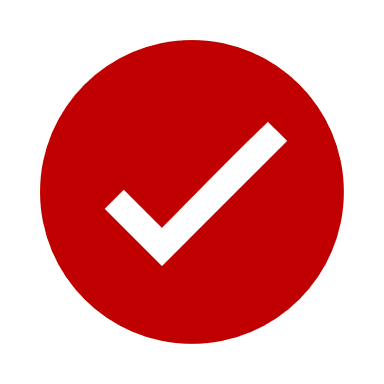 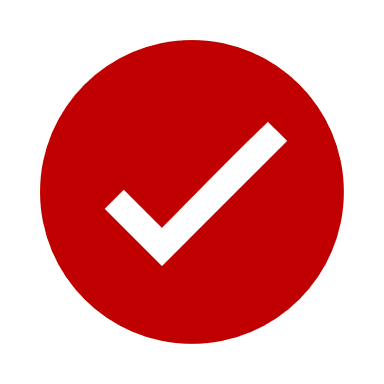 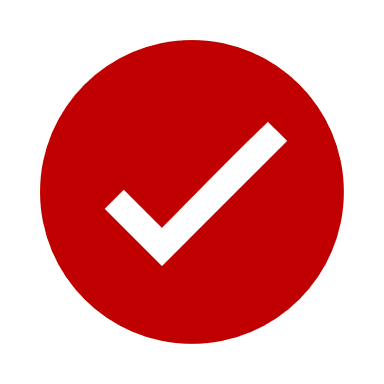 Master in Boundary-Crossing Learning and Leadership
(MBX)
GC in Organisational Innovation and Change
GC in Leading Learning, Innovation and Change Across Boundaries
GC in Designing Learning for Programmes
GC in Implementing & Evaluating Innovation, Change & Learning
GC in
Designing Learning and Innovation
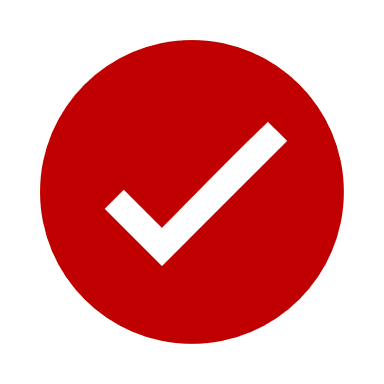 Adult Learning Track
Total: 60 cu
[Speaker Notes: After completing the compulsory GCs, you could go on to the Learning, Innovation and Enterprise Leadership track or the Adult Learning track. [CLICK]]
Fees and funding
Fees displayed are inclusive of GST
11
Schedule
Lessons are in-person. 

Lessons are held 
at the Institute for Adult Learning (IAL) premises at Paya Lebar.
12
[Speaker Notes: This table shows the general schedule for each graduate certificate in the Master in Boundary-Crossing Learning and Leadership programme. Each graduate certificate consists of 3 courses. The 3 courses take place over 12 weeks. [CLICK]]
Programme Duration
Complete the 2 compulsory GCs* and 2 elective GCs** in four semesters within a period of eight semesters (four years).
Example of an MBX journey:
Note that each successful completion of a GC earns you the Graduate Certificate for the subject domain covered. You could continue with the MBX or exit the programme early, armed with the Graduate Certificate you have achieved.
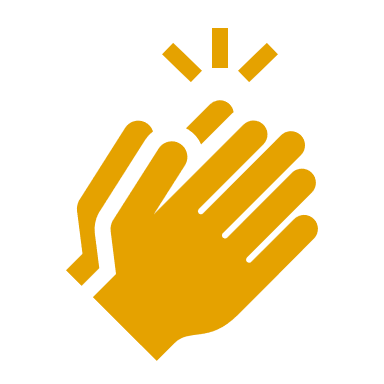 13
[Speaker Notes: How long would it take to complete the MBX? Since the GCs are offered every semester, assuming you take one GC each semester, you would complete the 2 compulsory GCs and 2 elective GCs in four semesters, or 2 years. Alternatively, you could spread out the GCs and finish all four within a maximum period of 8 semesters, or 4 years. 

The table here shows an example of a student’s MBX journey. Assuming the student starts in Jan 2023 [CLICK] and takes the first compulsory GC, [CLICK] followed by the second compulsory GC in July 2023. [CLICK] The student then selects the Leadership track and takes the first elective GC in Jan 2024, [CLICK] followed by the second elective GC in July 2024. The student would then complete the master programme by the end of 2024. 

Note that at the successful completion of each GC, you will receive the certificate for that GC. You could choose to continue in the Master programme or exit it, and you would still have that certificate that you have successfully completed.]
PCT (participation and knowledge building)
Weightage: 20%
Ongoing, throughout the course
Assessment
TMA (tutor-marked assignment)
Weightage: 30%
Due on: TBC
ECA (end-of-course assignment)
Weightage: 50%
Due on: TBC
14
Career benefits
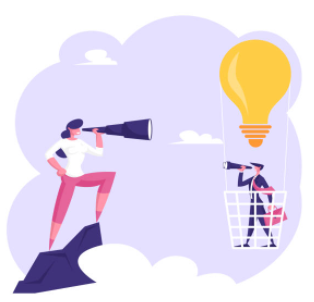 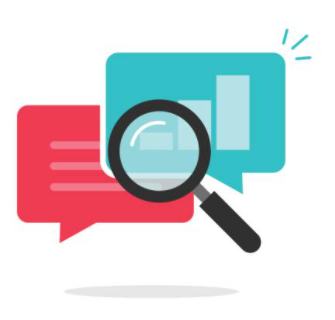 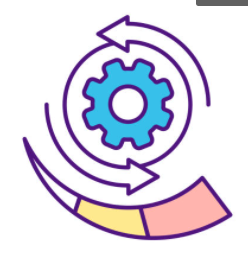 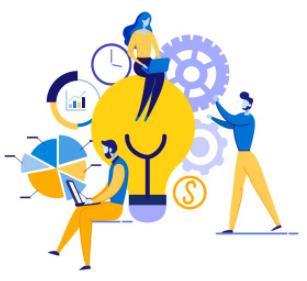 15
[Speaker Notes: Make strong industry links – industry mentors, classmates, projects, belong to a community of practice 
Deepen professional practice (adult educators), seeing boundaries as spaces for learning and change and growth – finding and helping learners find and embrace the boundaries, build up a learning workforce
Extend consultancy expertise, moving beyond singular topics and dealing in topics and tools that cut across work functions, settings, and relationships.
Problem solving: designing and implementing interventions]
Thank YouFor more information, contact us atmbx@ial.edu.sg